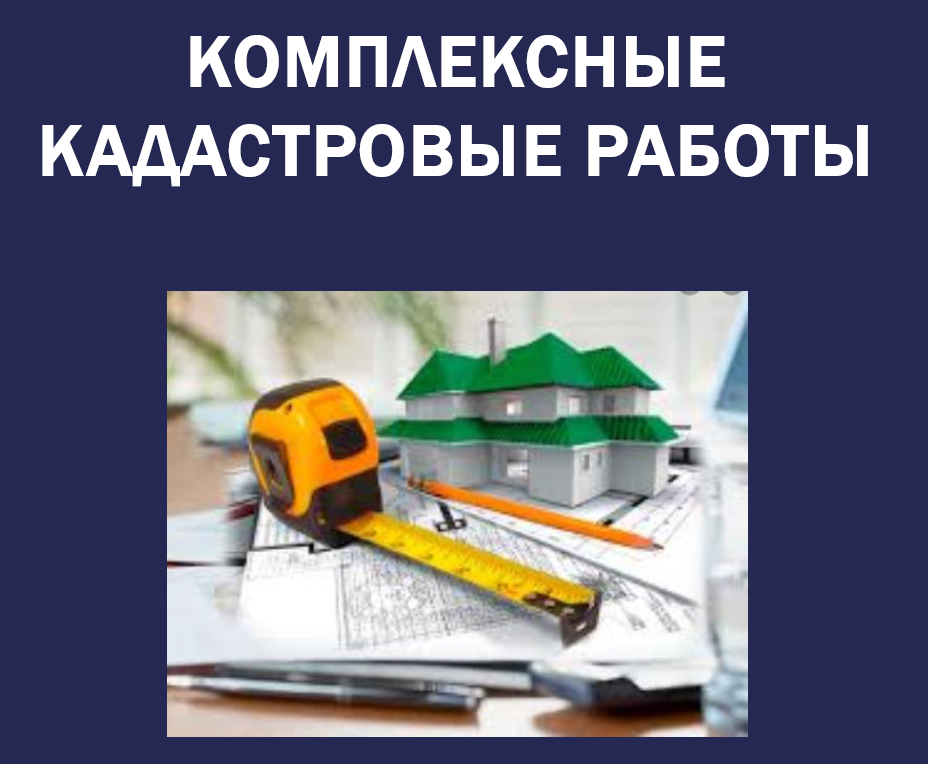 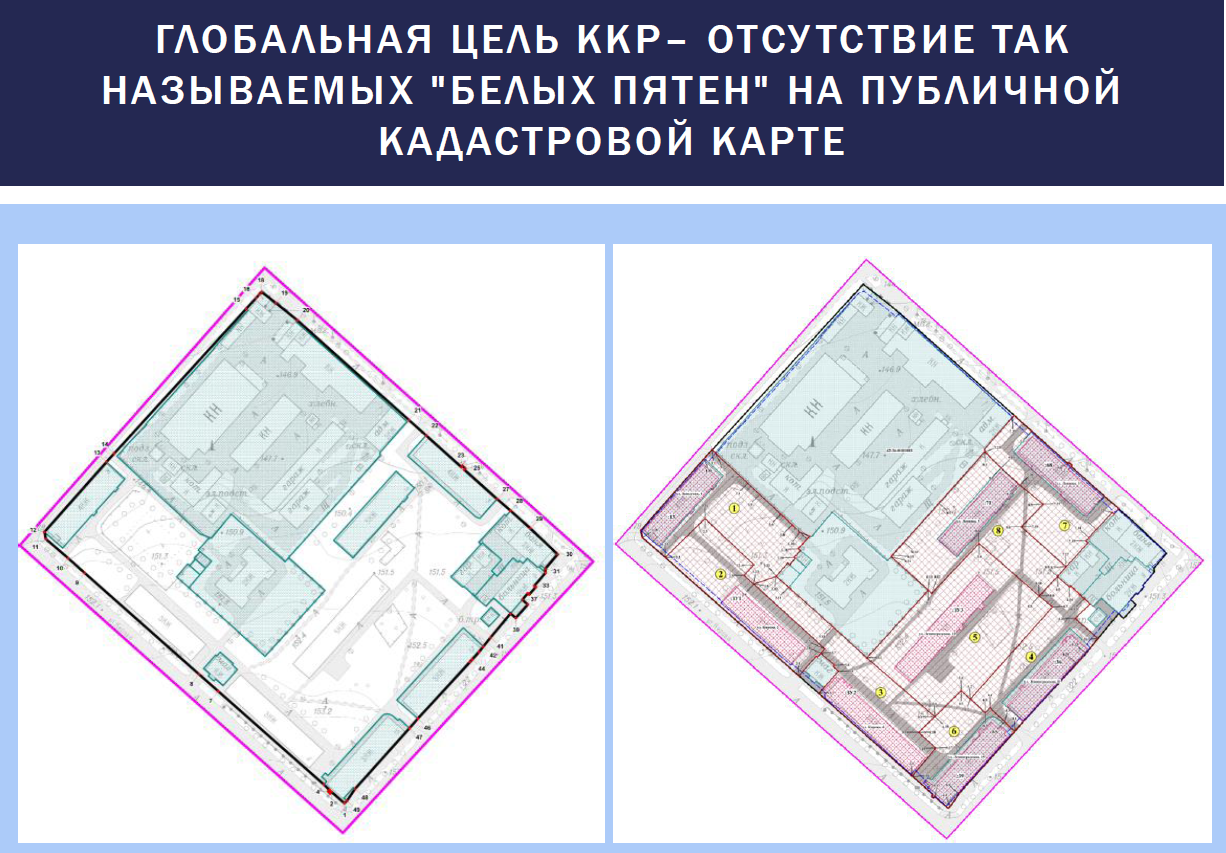 Проведение комплексных кадастровых работ. План на 2021 год.
17 муниципальных образований
51 кадастровый квартал
11 198,9 руб.   – стоимость проведения кадастровых работ
5087 земельных участков
7660   – количество объектов недвижимого имущества в кадастровых кварталах
2573 объекта капитального строительства
Финансирование комплексных кадастровых работ
Подготовительные работы:
1. Работа с населением:
проведение схода граждан;
информирование граждан, проживающих в частном секторе (вкладывать информацию о ККР в почтовые ящики, расклеивать в местах скопления людей: остановках, больницах, магазинах, ларьках, гаражных и садоводческих кооперативах, подъездах многоквартирных жилых домов и т.д.).
 
2. Подготовка документов, подлежащих передаче исполнителю работ:
Имеющиеся в распоряжении заказчика комплексных кадастровых работ материалы и необходимые для выполнения комплексных кадастровых работ сведения, в том числе:
-    сведения ЕГРН (в электронном виде), 
сведения государственного адресного реестра (в электронном виде),
сведения ИСОГД,
сведения других систем и (или) архивов органов местного самоуправления.
Достижение показателей целевой модели №3 «Постановка на кадастровый учет земельных участков и объектов недвижимого имущества»
ФАКТ
ЦЕЛЬ
на 01.12.2020 – 42,4%
на конец 2021 года - 85%
ФАКТ
ЦЕЛЬ
на 01.12.2020 – 47,3%
на конец 2021 года – 80%
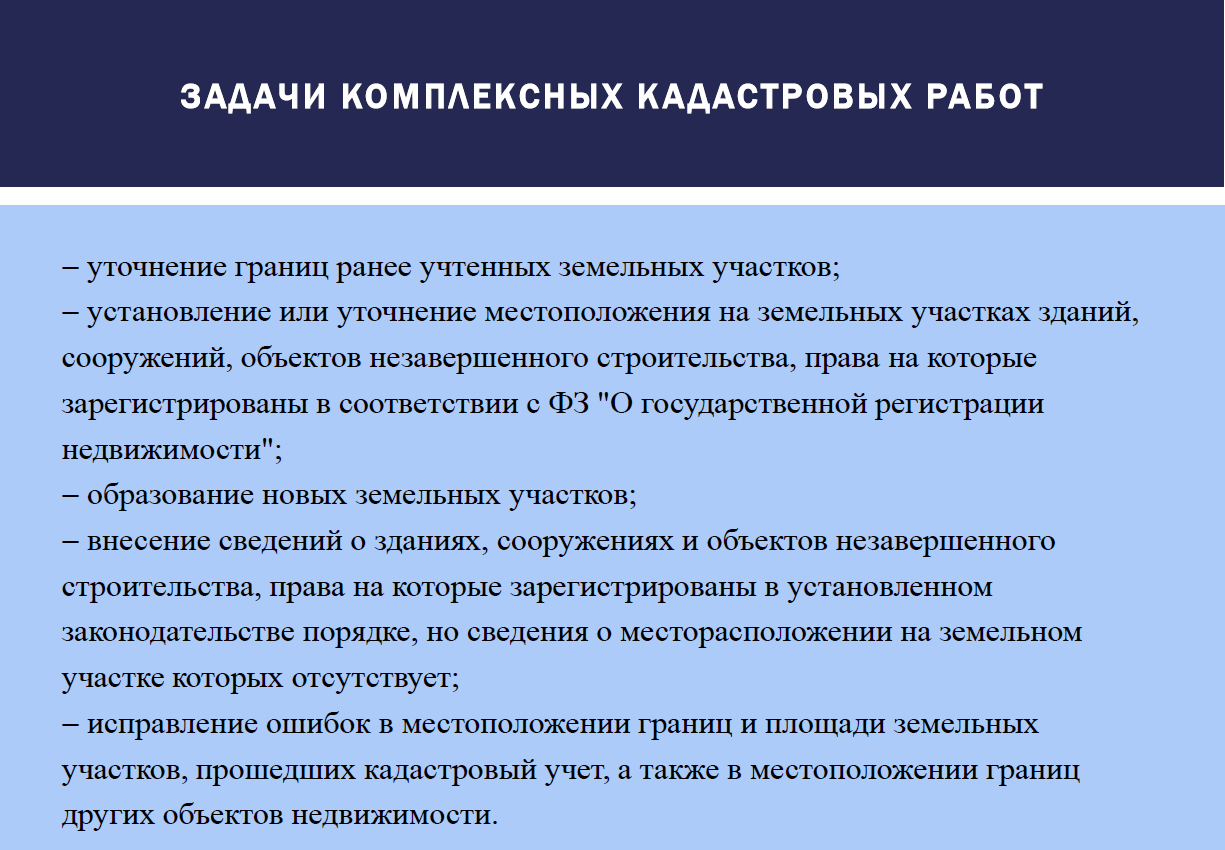 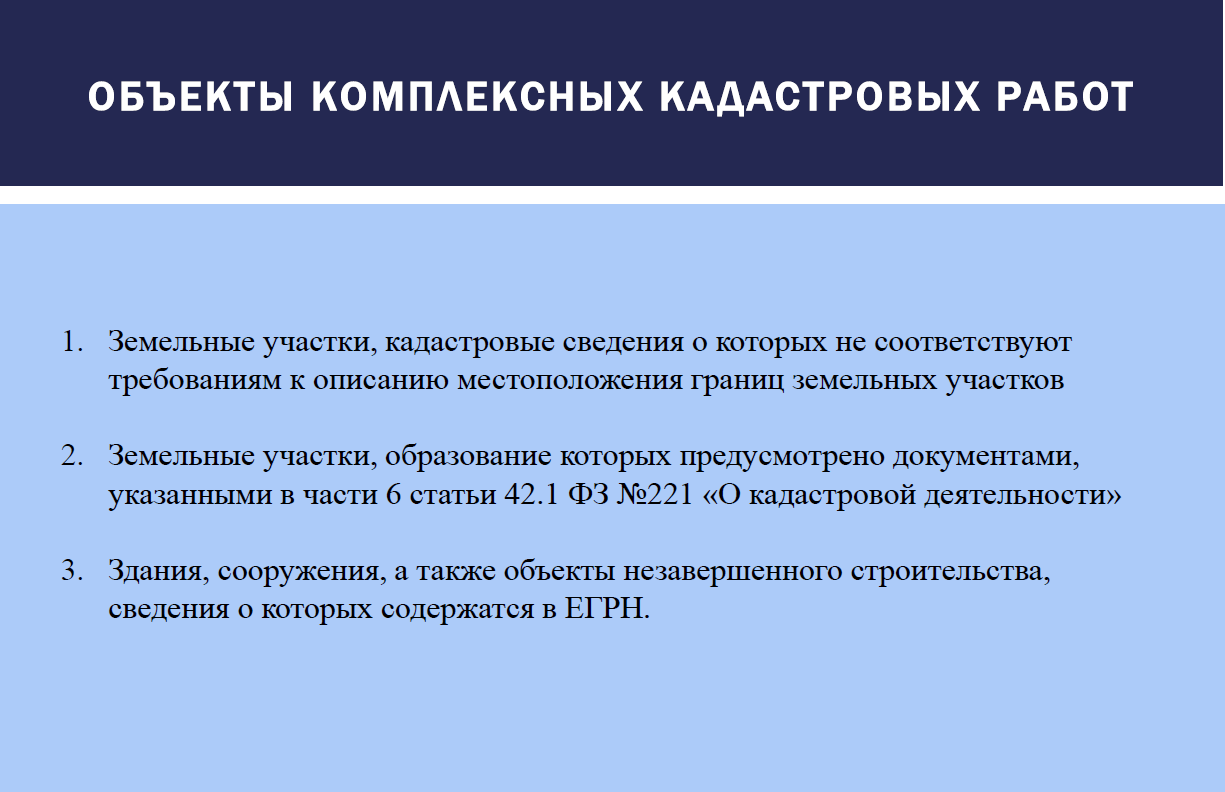 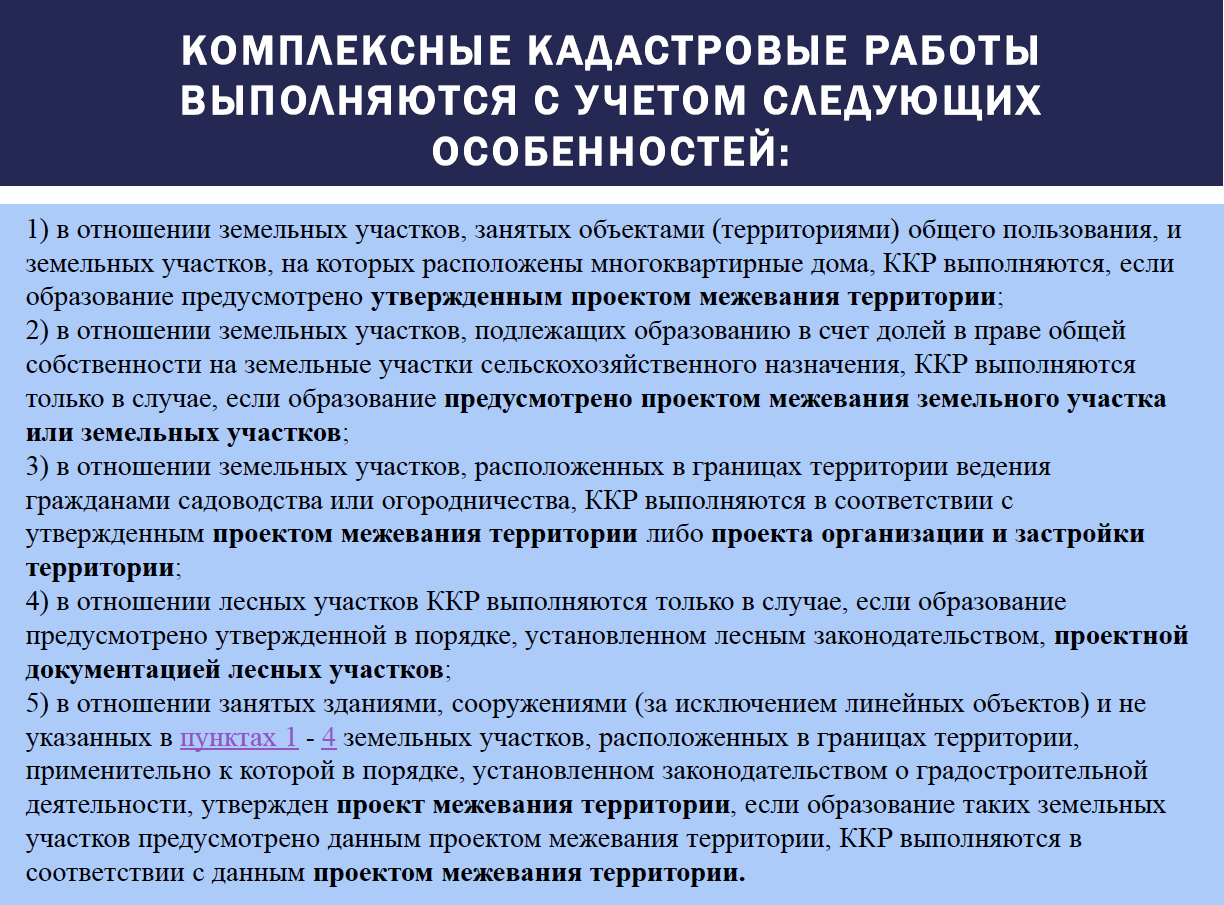 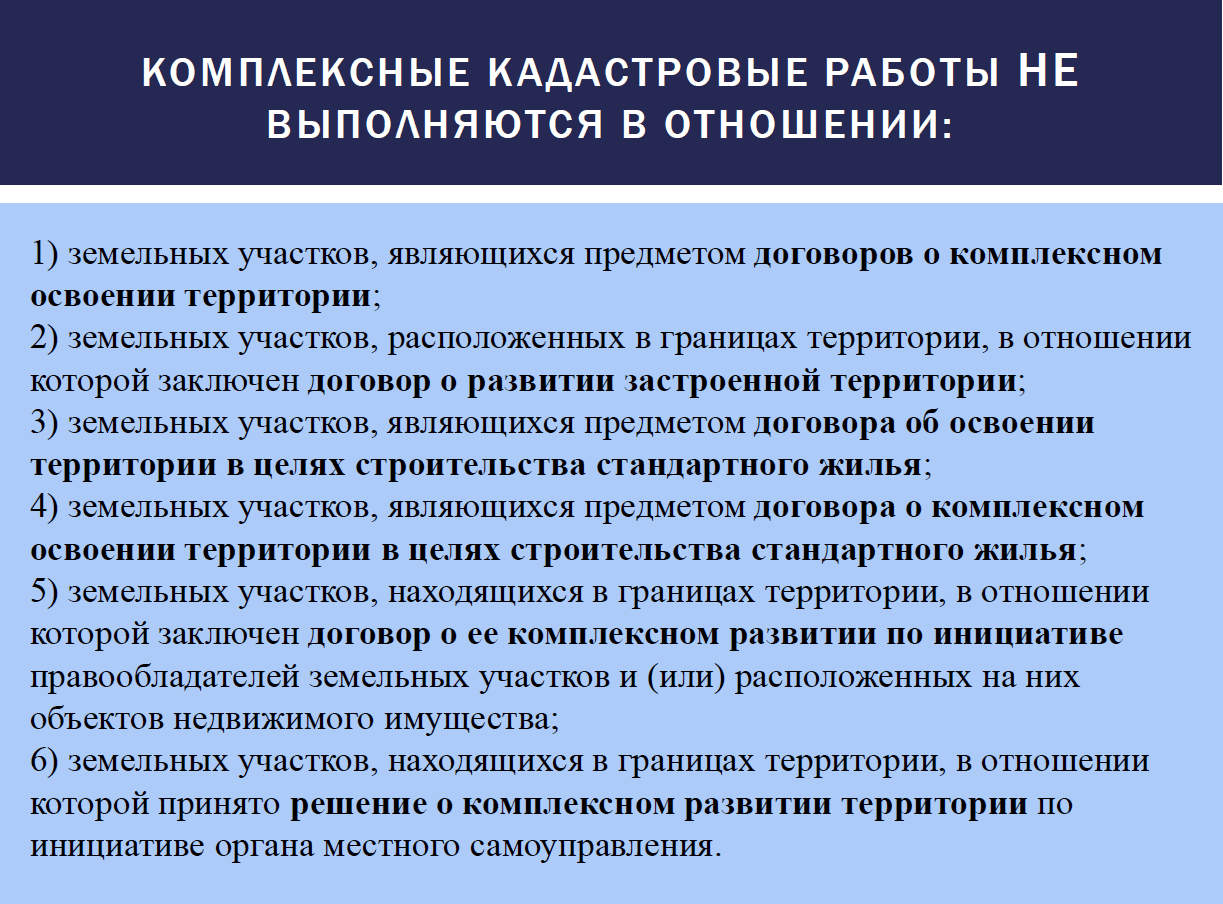 Субъекты комплексных кадастровых работ
Заказчики – уполномоченный орган местного самоуправления муниципального района или городского округа;

Исполнители – кадастровые инженеры на основании государственного или муниципального контракта;

Орган регистрации прав;

Правообладатели объектов недвижимости.
ЭТАПЫ ВЫПОЛНЕНИЯ КОМПЛЕКСНЫХ КАДАСТРОВЫХ РАБОТ
Первый этап

Заключение муниципального контракта.

Передача имеющихся в наличии заказчика материалов исполнителю работ.

Информирование населения о проведении комплексных кадастровых работ.

Создание согласительной комиссии.
Второй этап

Подготовка карта-плана территории исполнителем работ.

Представление карта-плана заказчику работ.
ЭТАПЫ ВЫПОЛНЕНИЯ КОМПЛЕКСНЫХ КАДАСТРОВЫХ РАБОТ
Третий этап

Проведение заседаний согласительной комиссии.

Рассмотрение и урегулирование представленных возражений.

Согласование местоположения границ объектов ККР согласительной комиссией.
Четвертый этап
Представление исполнителем ККР карта-плана заказчику.
Утверждение карта-плана заказчиком работ.
Направление заказчиком ККР заявлений и карта-плана территории в орган регистрации прав.
Внесение в ЕГРН сведений об объектах недвижимости.
Приемка результатов ККР.
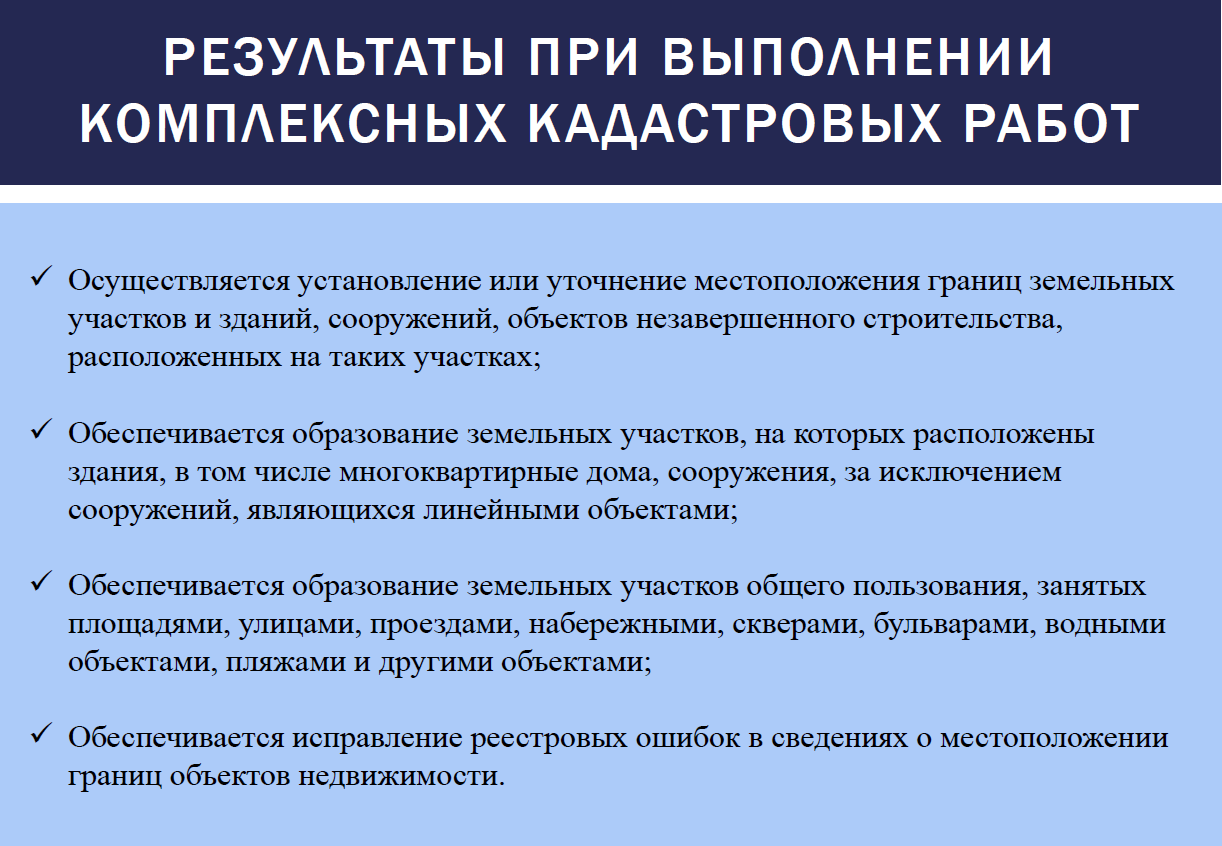